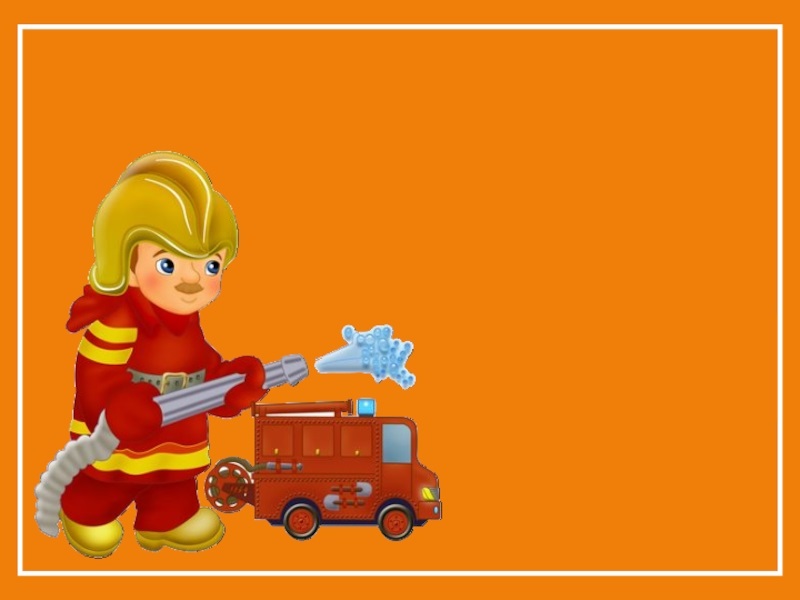 «Кошкин дом»  конкурс рисунков по пожарной безопасности
Материал подготовила воспитатель Радаева И.А.
В нашем детском саду состоялась выставка совместных рисунков родителей с детьми «Кошкин дом» по пожарной безопасности.        Именно в дошкольном возрасте закладываются основные навыки безопасного поведения, вырабатывается бережное отношение к жизни и природе. Поэтому начинать знакомить детей с правилами пожарной безопасности нужно с самого раннего детства, чтобы они знали, как нужно себя вести правильно и безопасно. Мы уделяем большое внимание этой теме. Но чтобы уберечь детей от трагедии, необходимы усилия не только детского сада, но и родителей.        Создание подобных выставок - это не только отличный метод взаимодействия с семьями воспитанников и включения родителей в образовательную деятельность, но и способ обращения к актуальной для нас теме.        Ведь так важно объяснить и внушить детям правила пожарной безопасности, при несоблюдение которых могут произойти непоправимые последствия. Ребята с удовольствием рассматривали работы, задавали вопросы, а также многие из них сами стали частью данной выставки, помогая дома родителям в создании  рисунков.
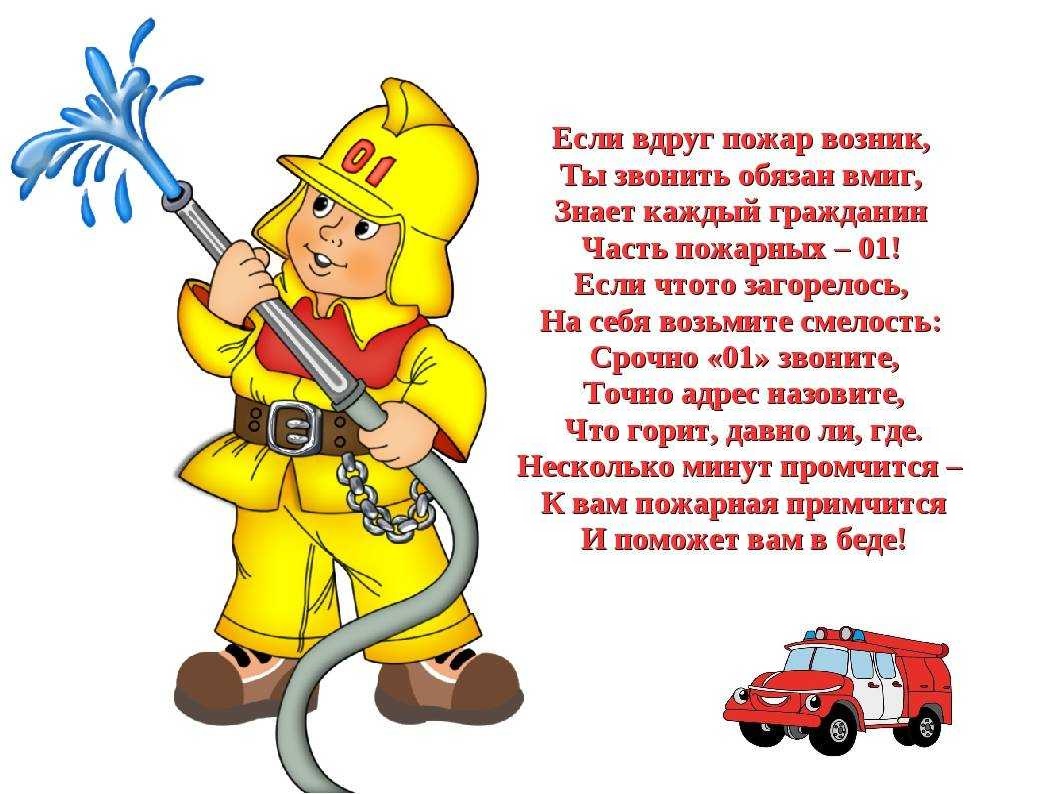 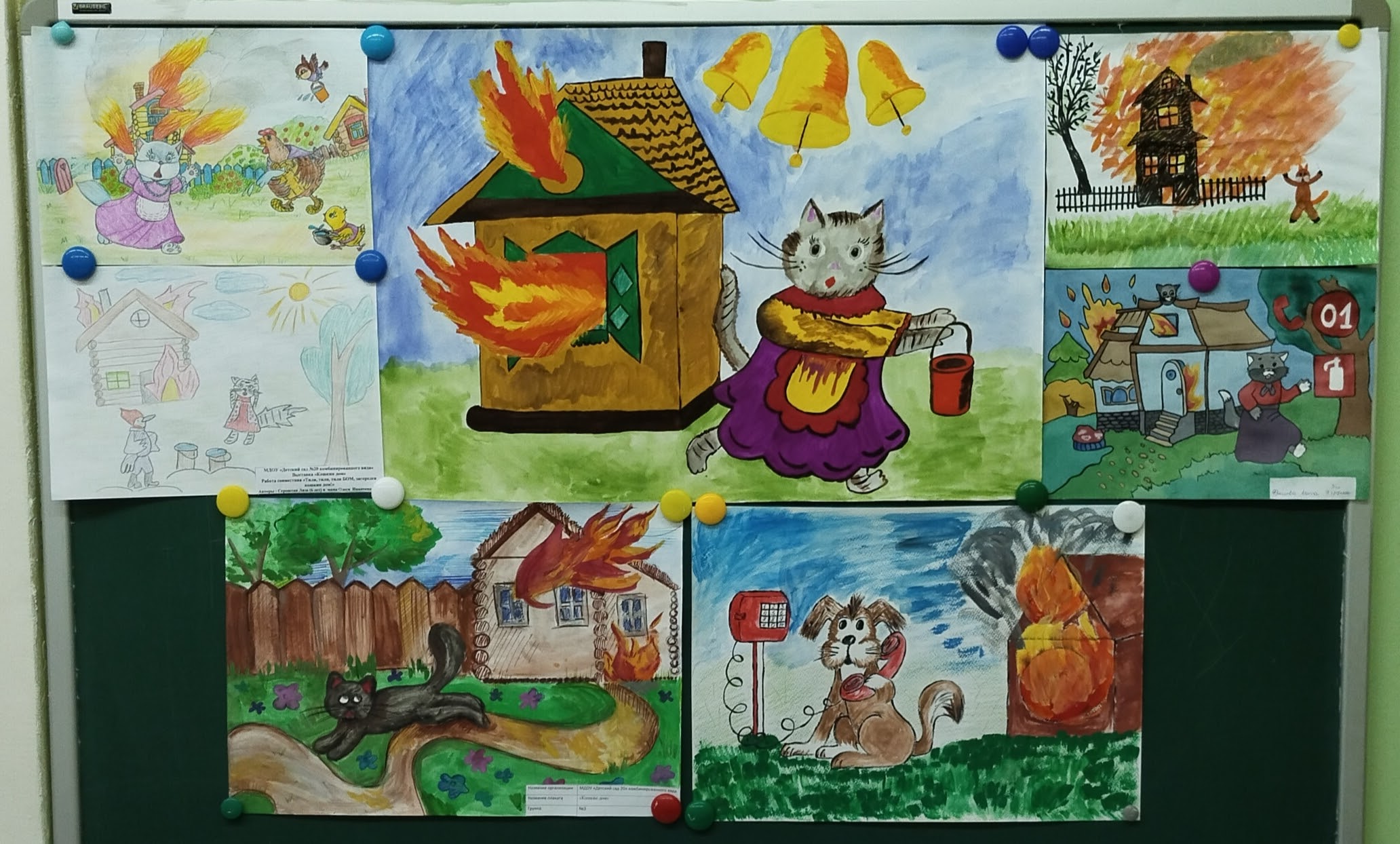 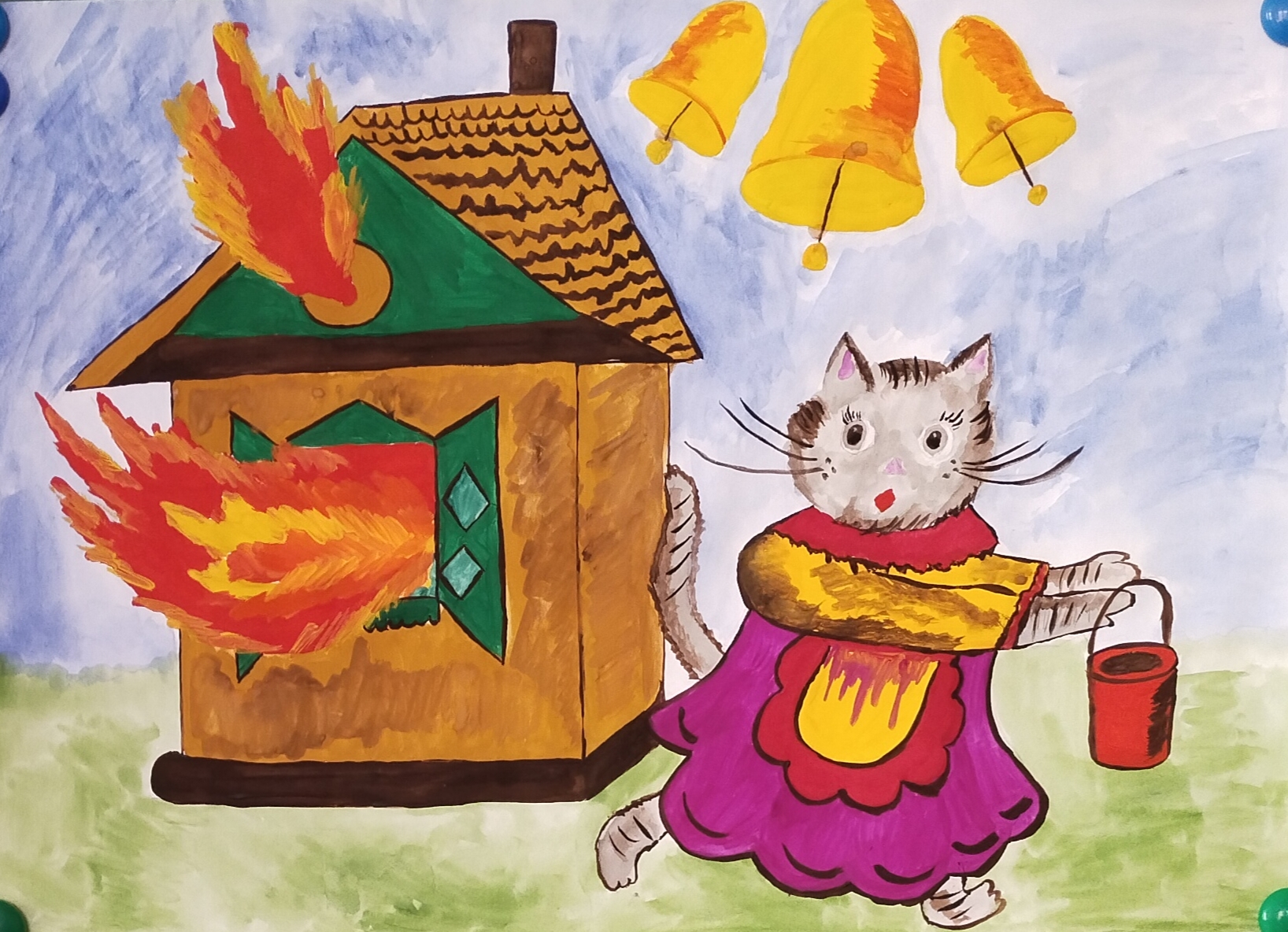 Сурмачев Никита 7 группа
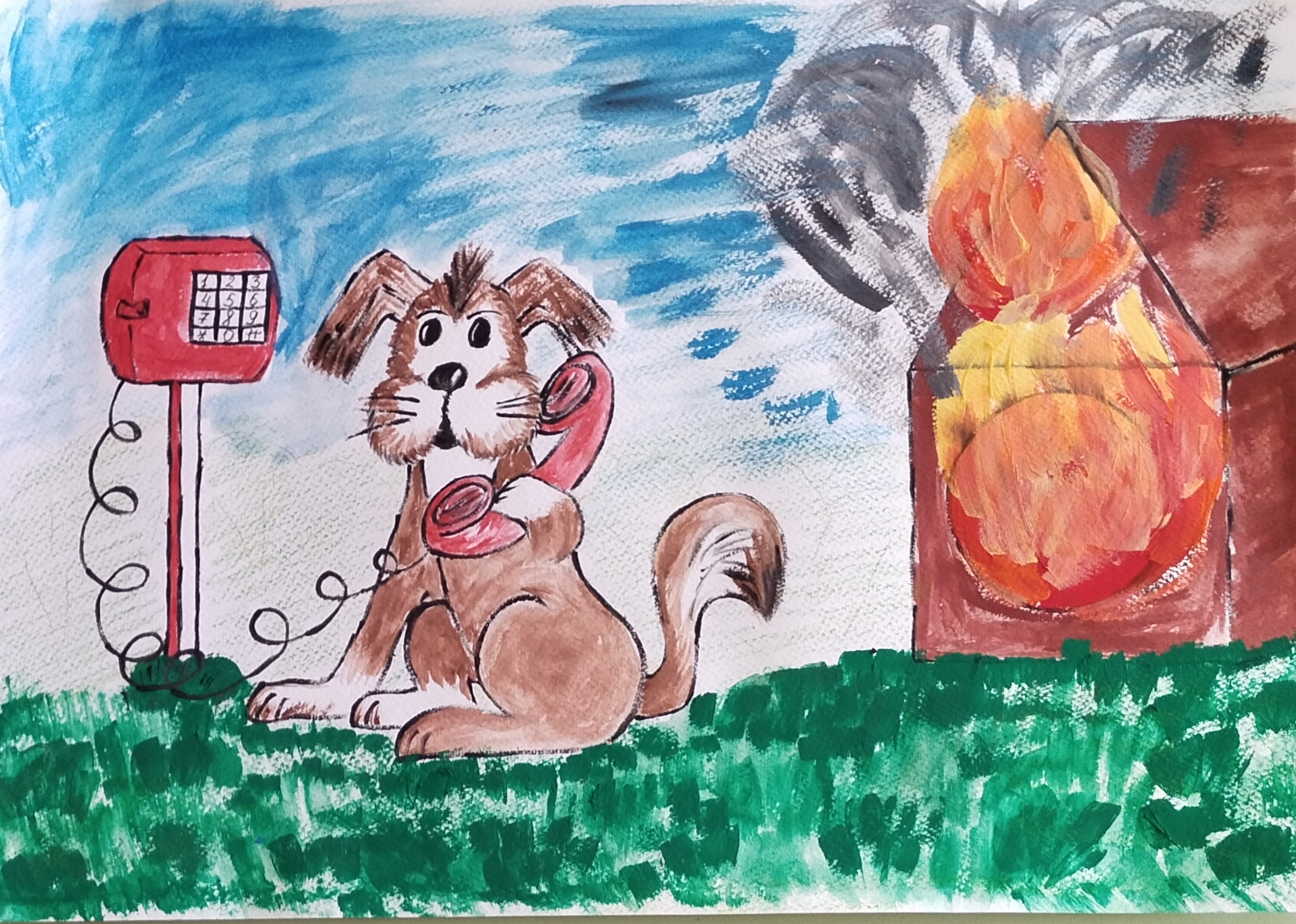 Косова Валерия 8 группа
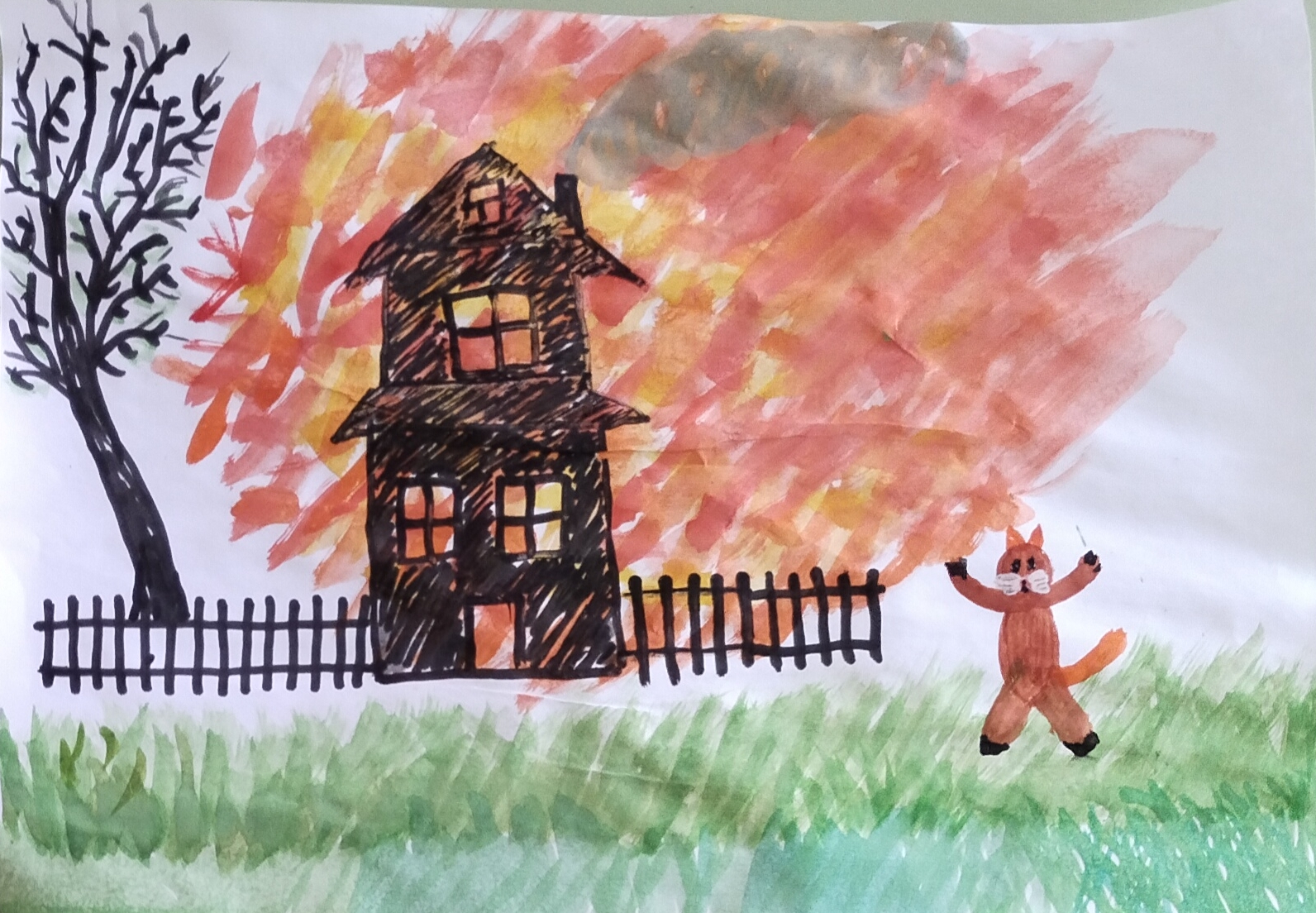 Сланин Артем 3 группа
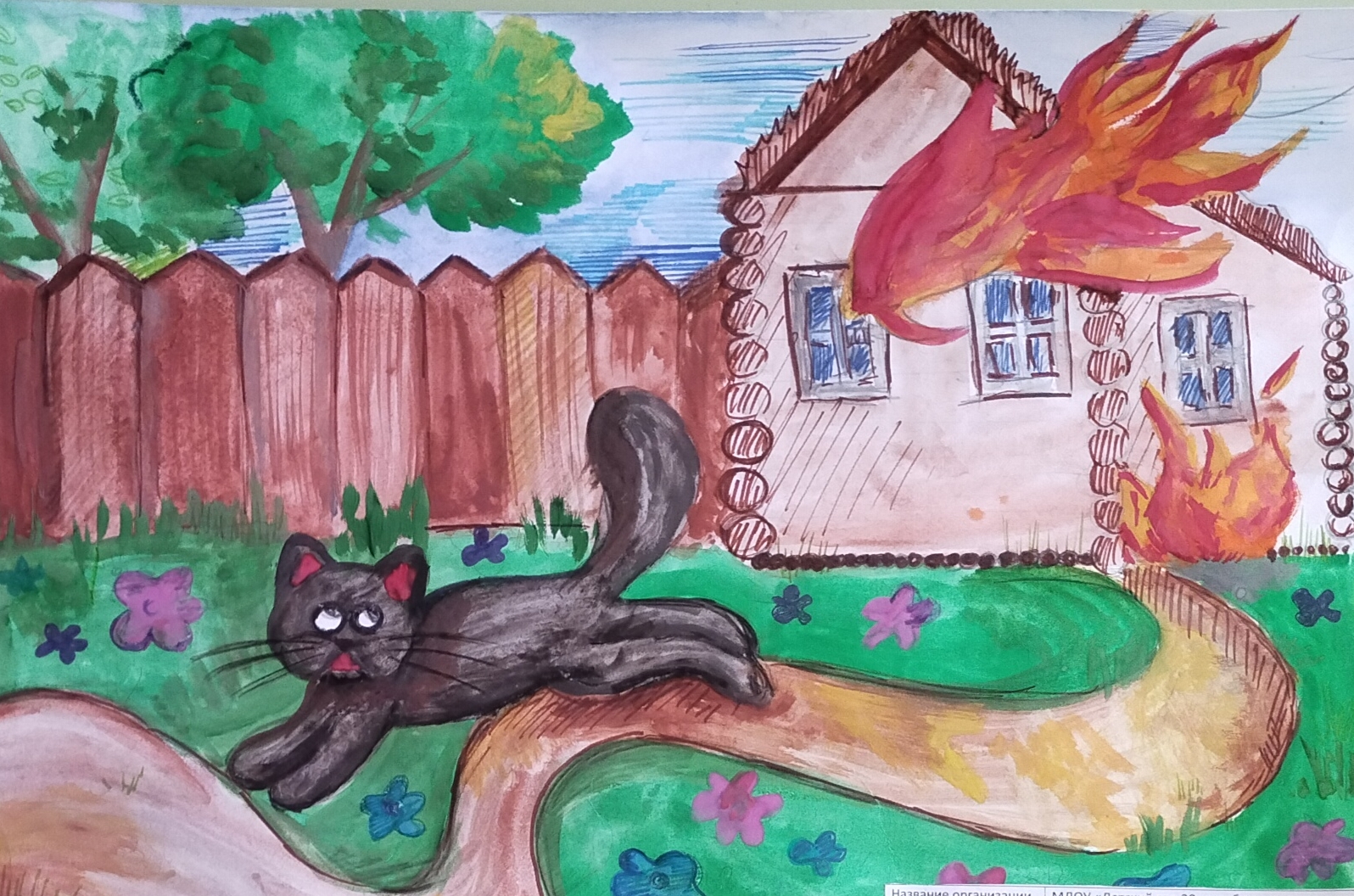 Малашкина Софья 12 группа
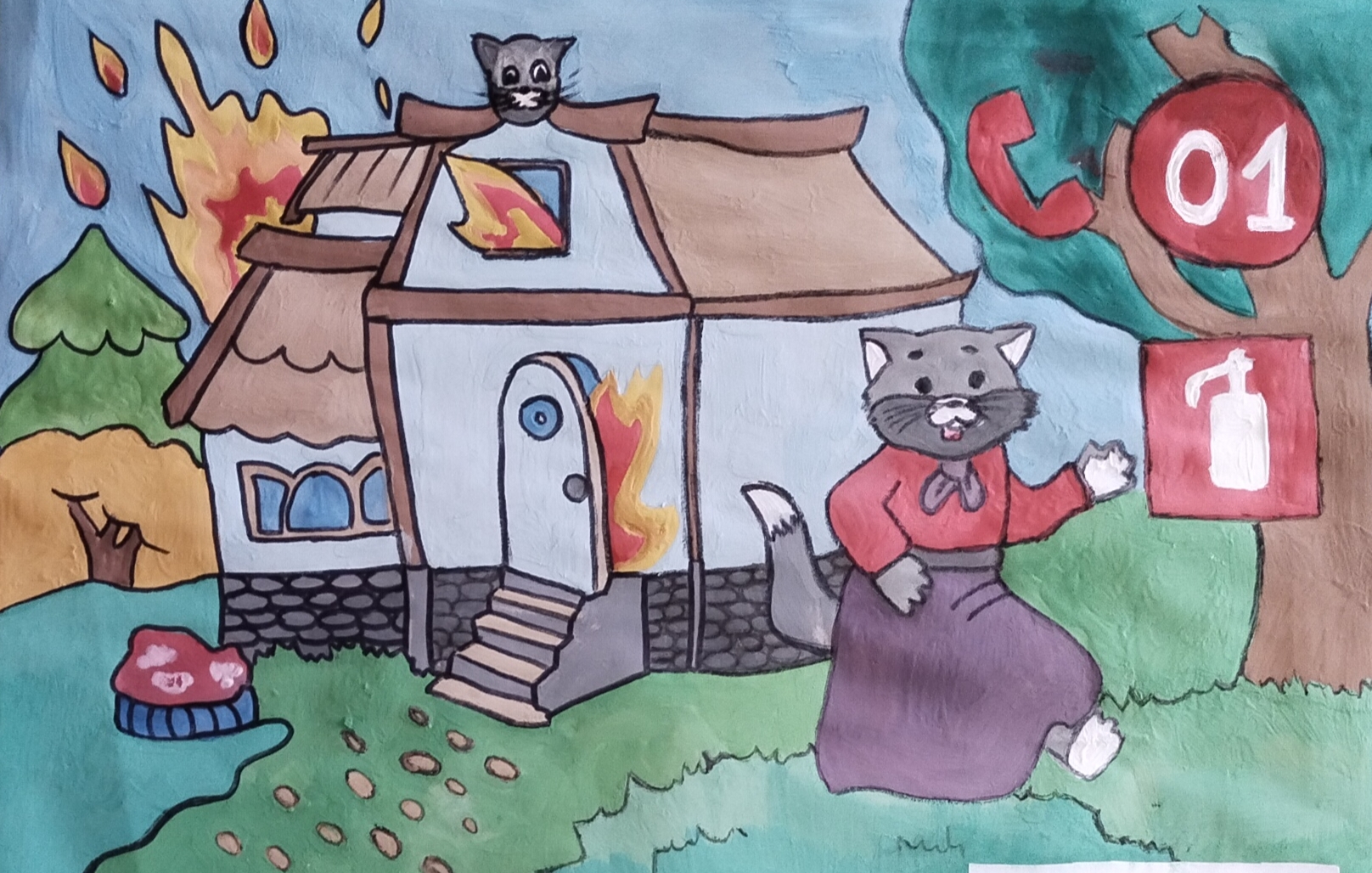 Меркулов Родион 9 группа
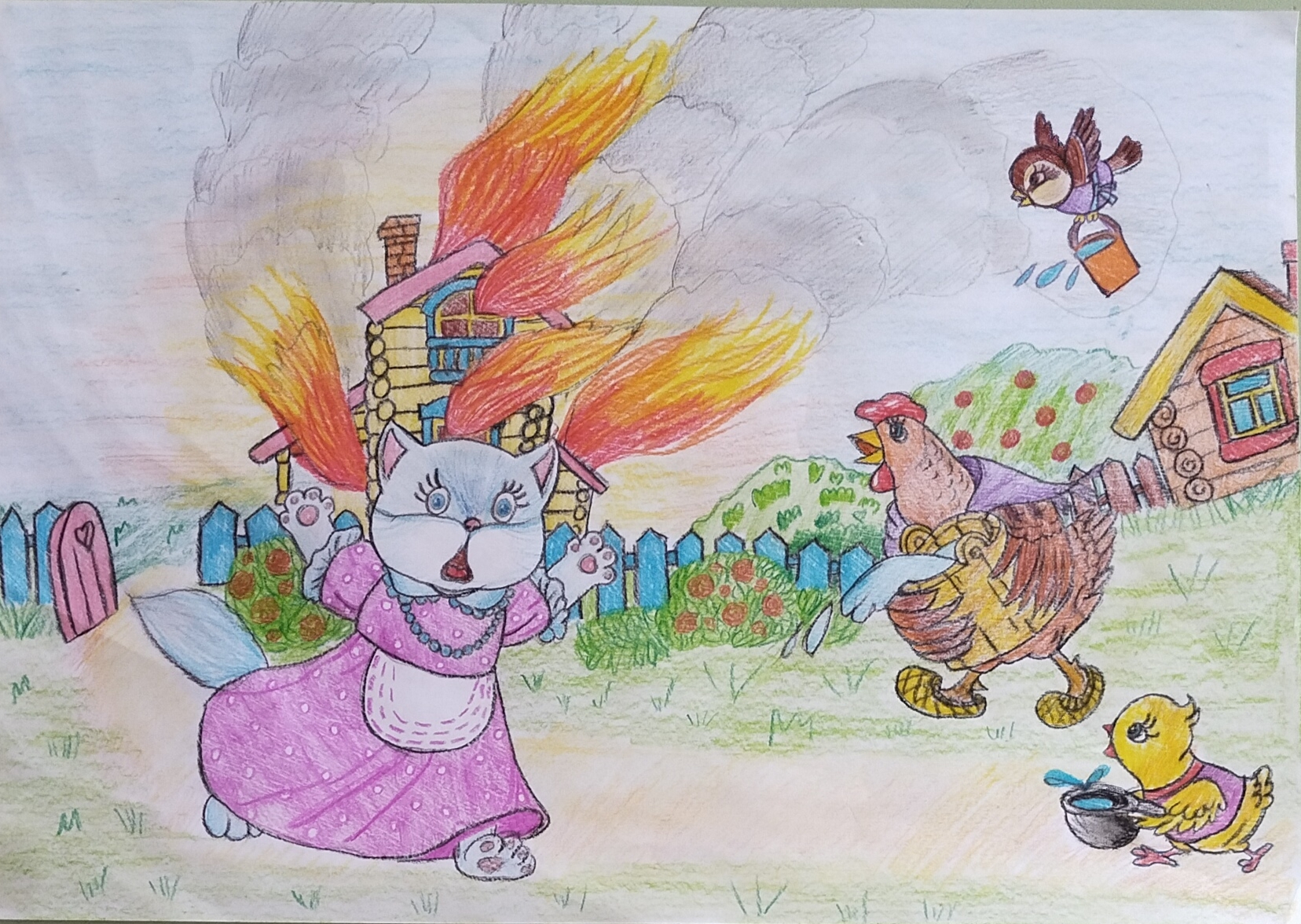 Фролова Алиса 9 группа
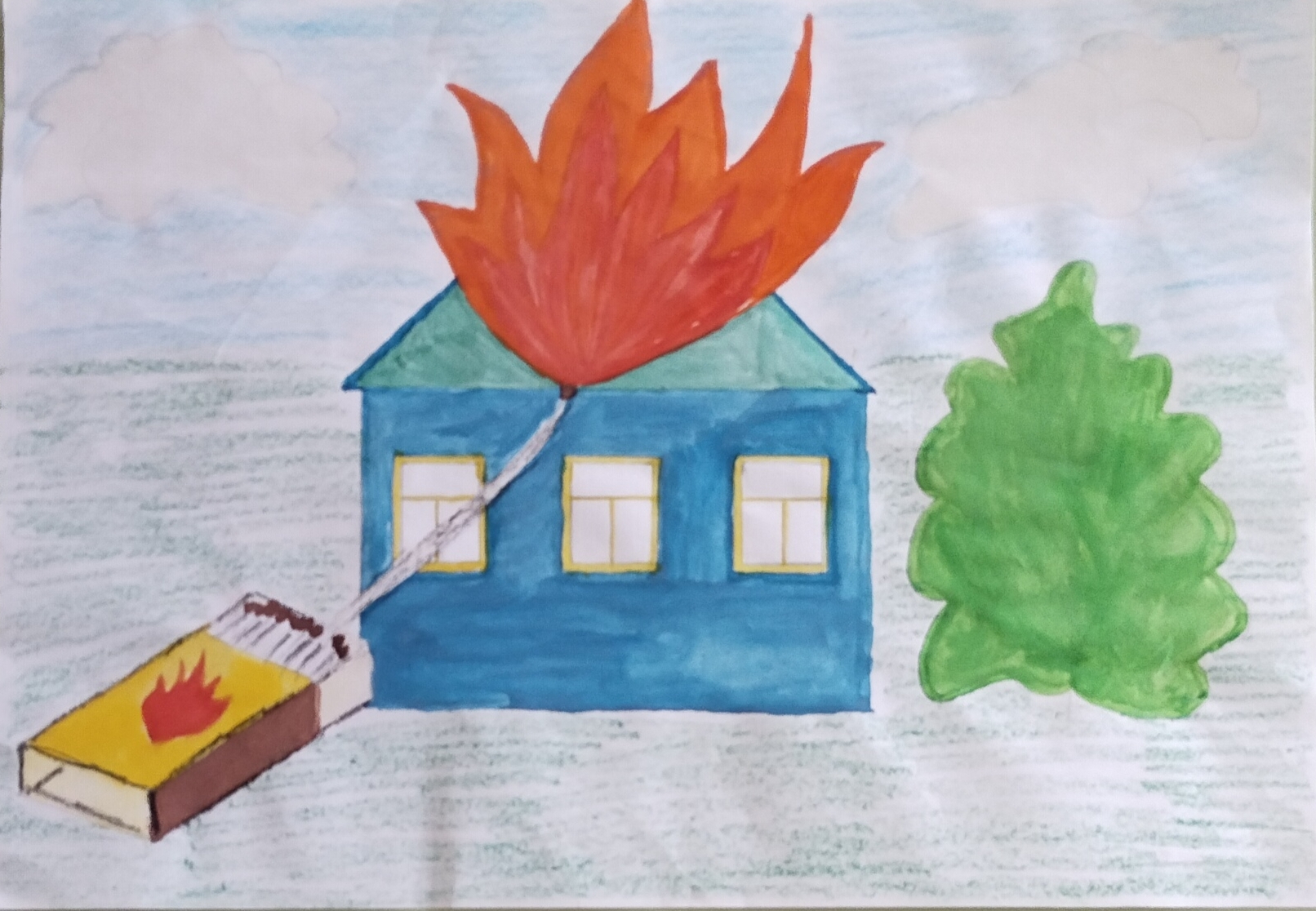 Сероштан Елизавета 11 группа
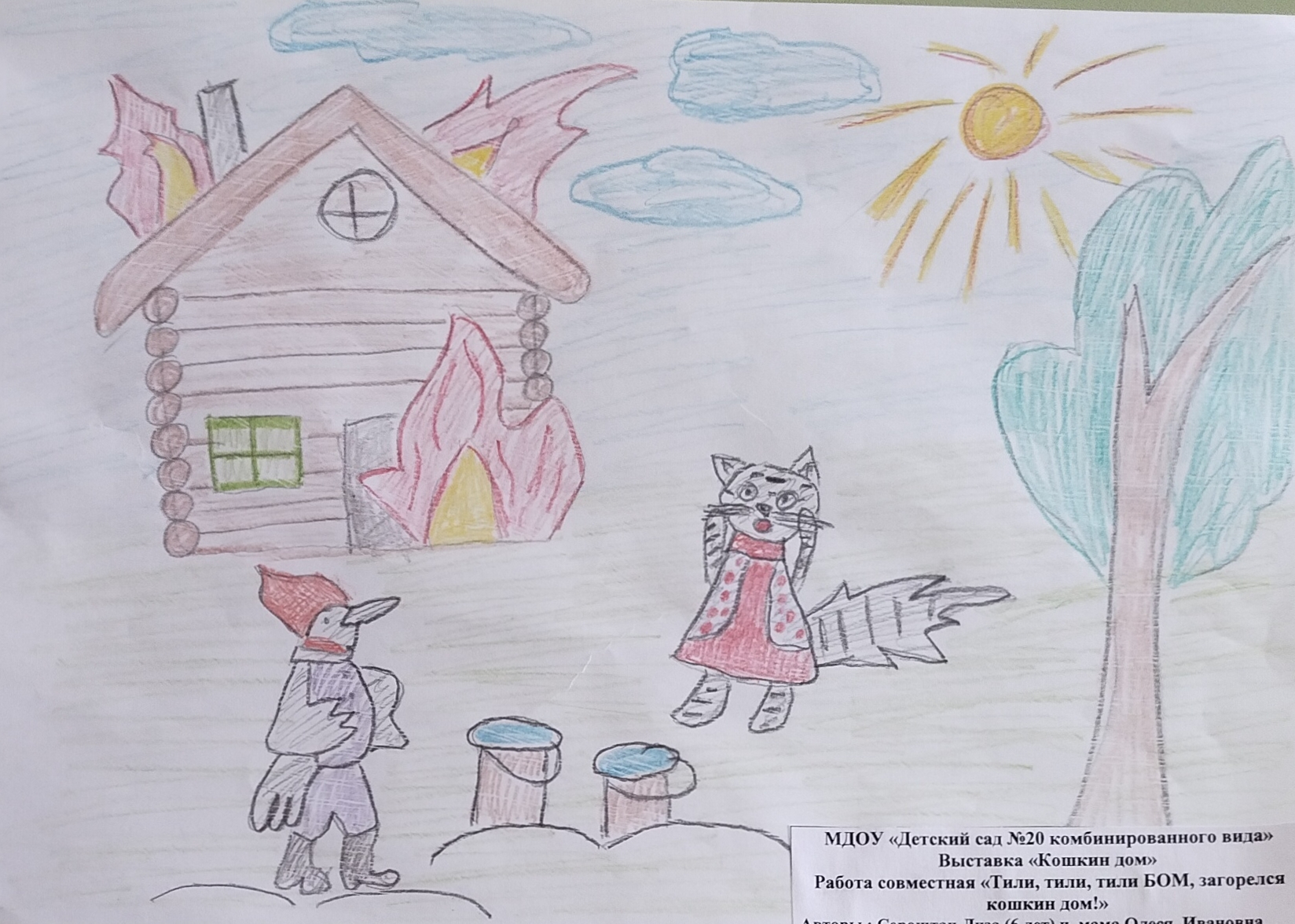 Цилина Кира 10 группа
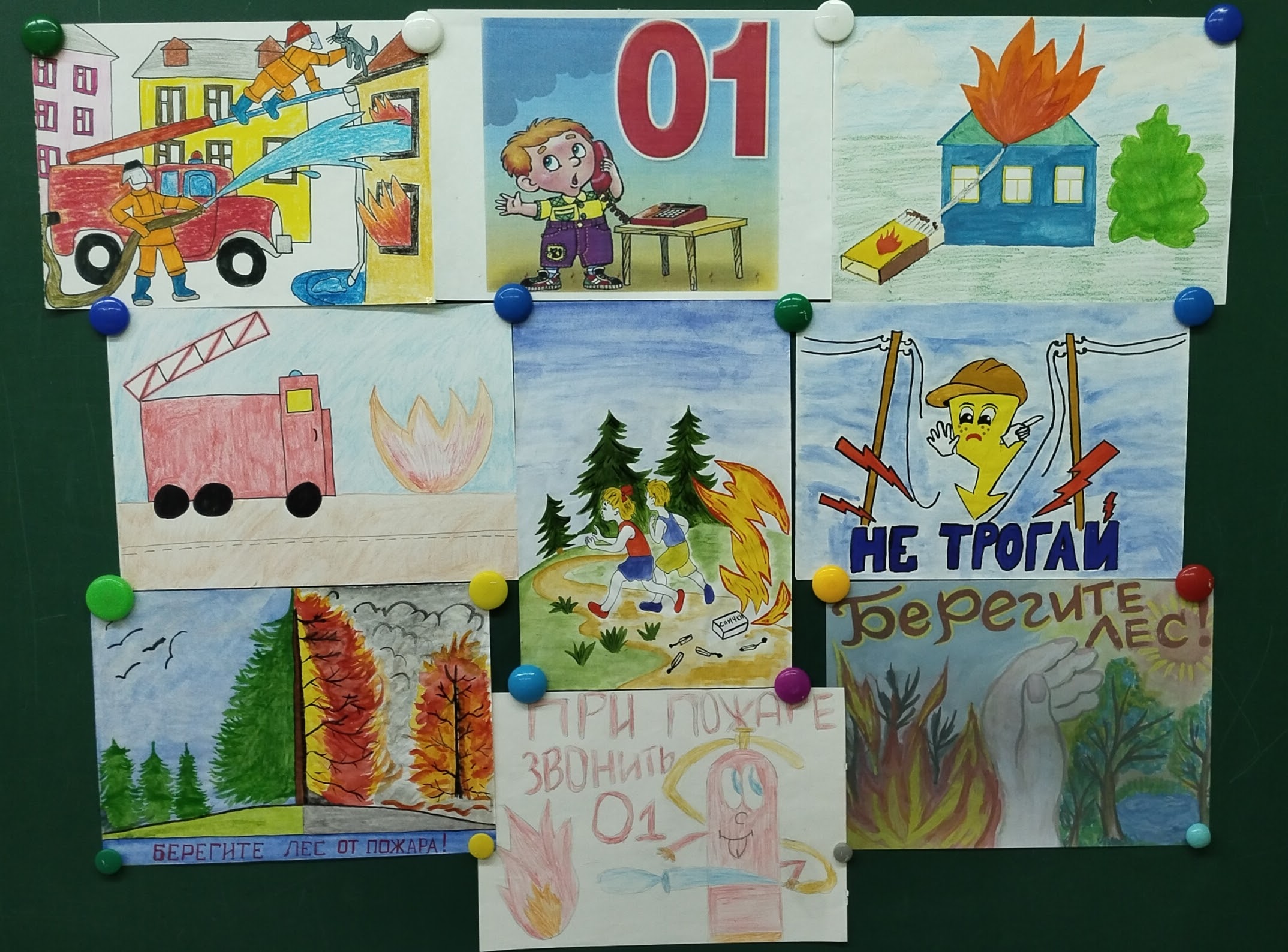 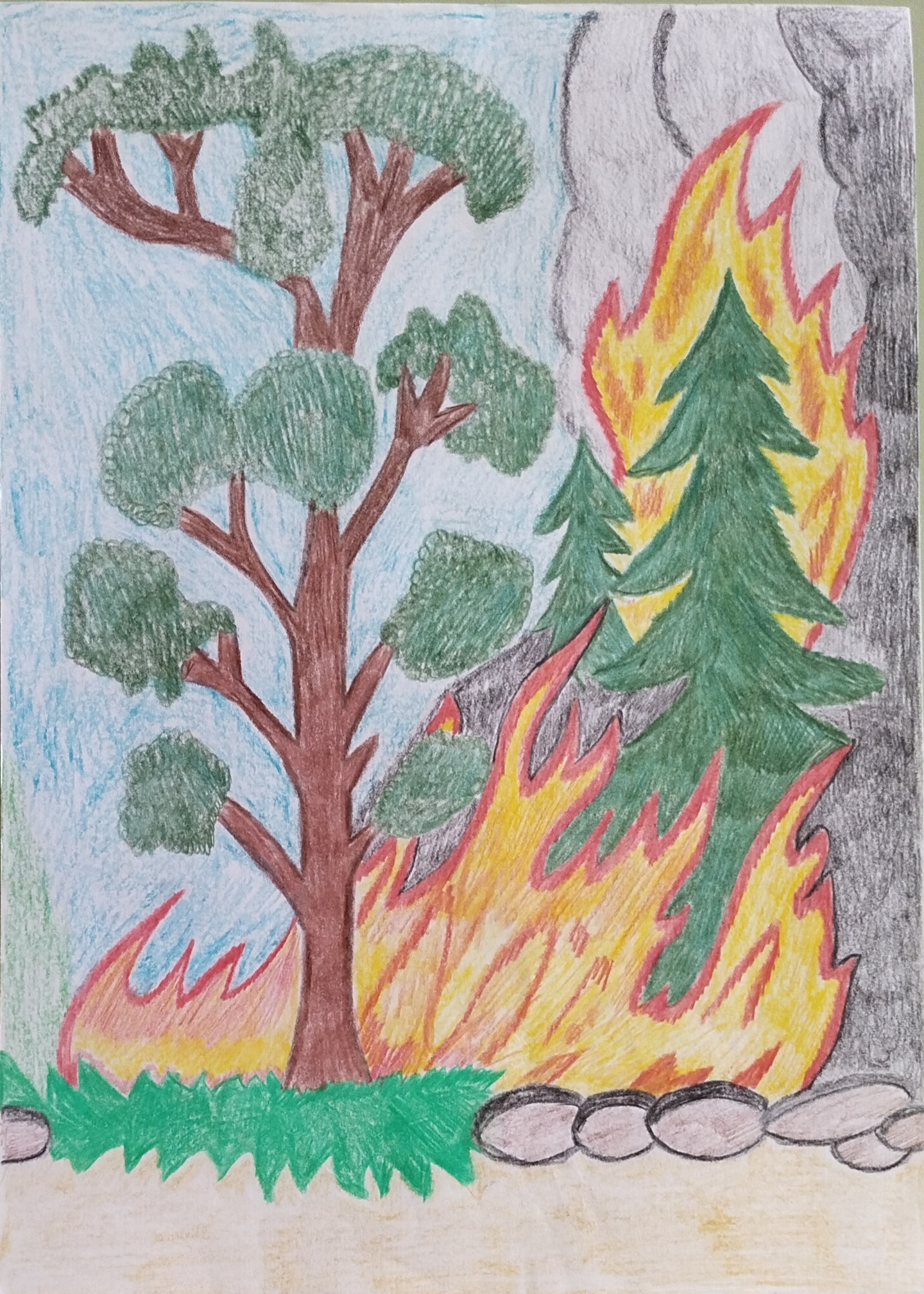 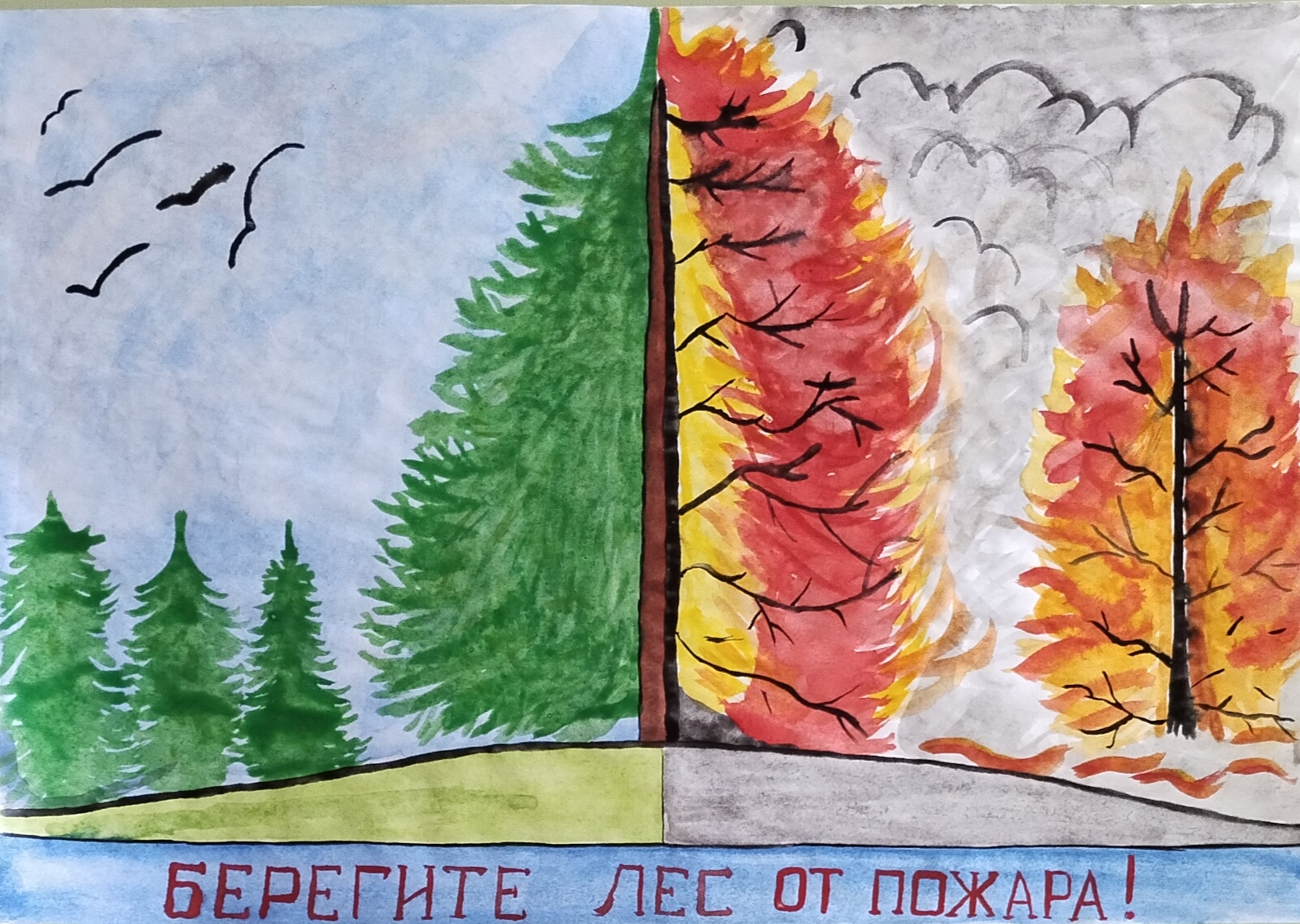 Перепелкин Михаил 5 группа
Лобанова Дарина 5 группа
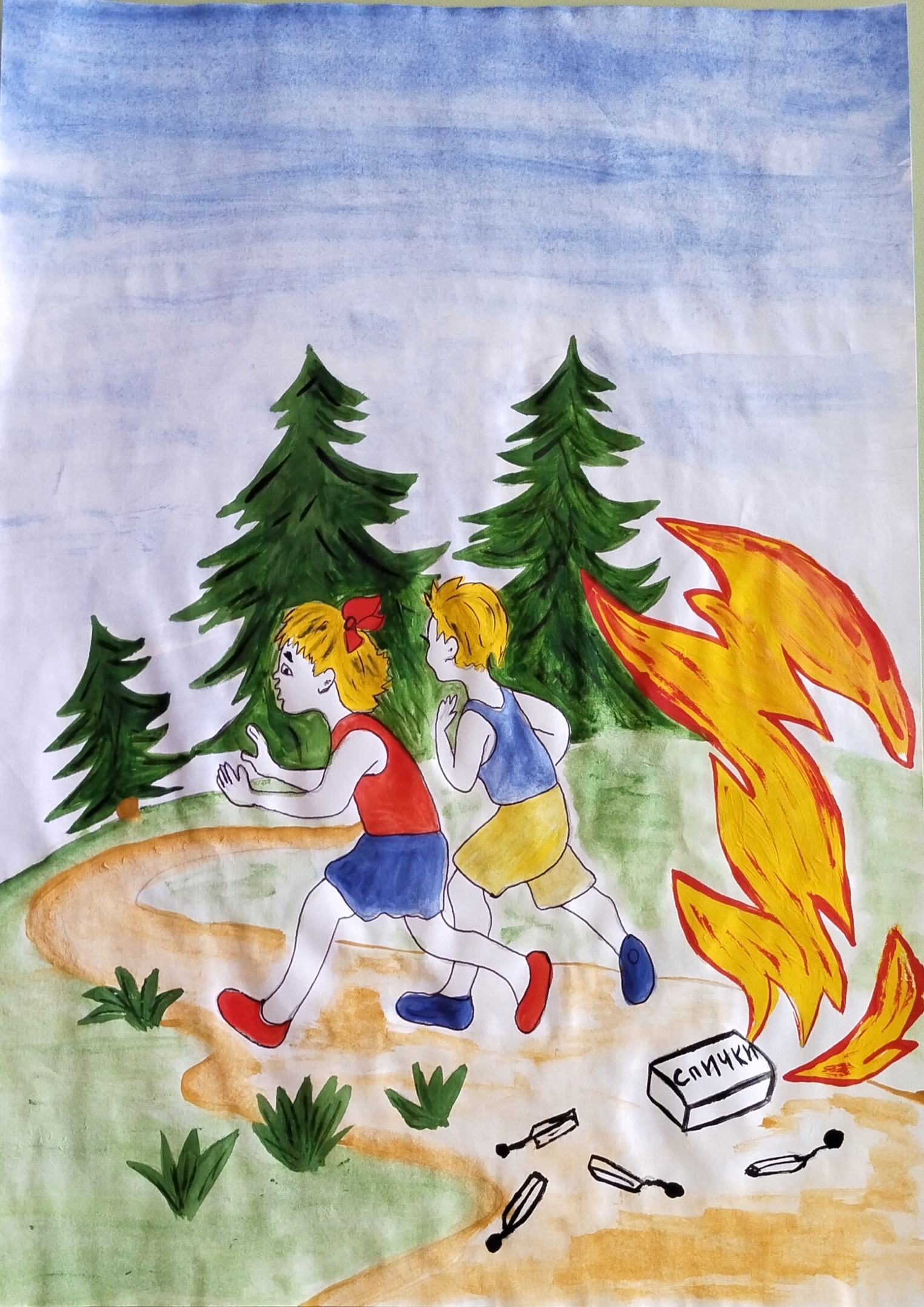 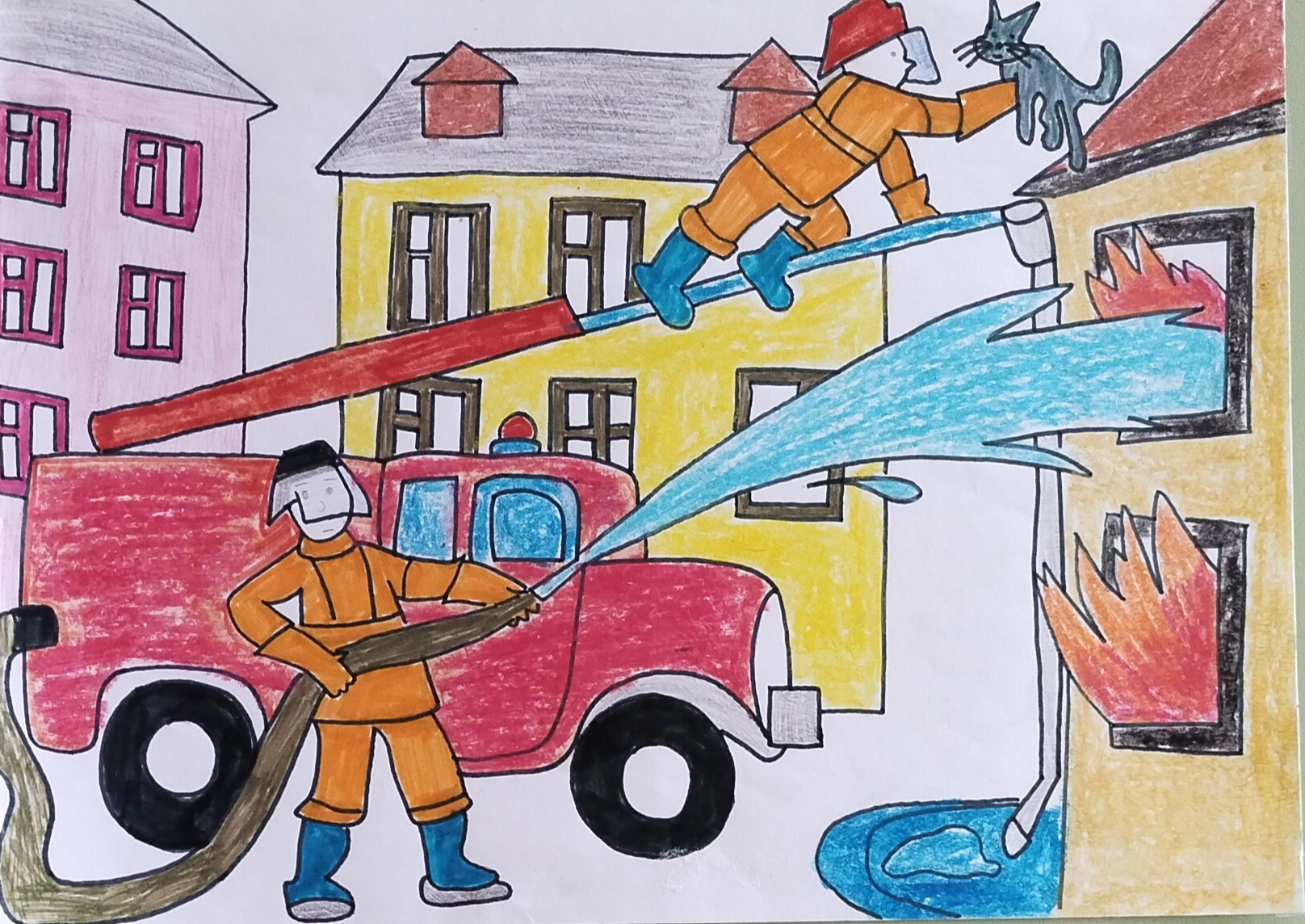 Гребешечников Александр 5 группа
Новиков Егор 10 группа
Спасибо за внимание!